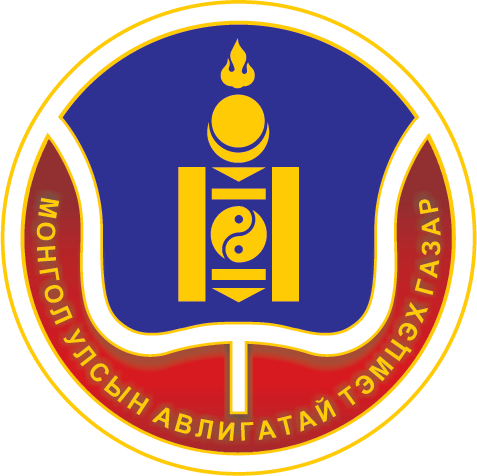 МОНГОЛ УЛСЫН АВЛИГАТАЙ ТЭМЦЭХ ГАЗАР
ХАСУМ, ХАСХОМ-ИЙГ ГАРГАХ 
ЭРХ ЗҮЙН ЗОХИЦУУЛАЛТ, АНХААРАХ АСУУДЛУУД
ХЯНАЛТ ШАЛГАЛТ, ДҮН ШИНЖИЛГЭЭНИЙ ХЭЛТЭС
2017 ОН
утас: 70112499
            70112468 
            70112469
ЭРХ ЗҮЙН ЗОХИЦУУЛАЛТ:
НАНБХАСЗАСЗУСТ хуулийн 23 дугаар зүйлийн 23.1, 23.2, 23.3, 23.4, 24, 25, 26 дугаар зүйл,
УИХ-ын ХЗБХ-ны 2012 оны 05 дугаар тогтоолын 1, 2 дугаар хавсралт
Хувийн ашиг сонирхлын урьдчилсан мэдүүлгийг гаргах тухай
ХАСУМ-ийг хэн гаргах вэ?

“Хуулийн үйлчлэлд хамаарах томилогддог
албан тушаалтнууд”
1.Нийтийн албанд томилогдохоор нэр дэвшсэн этгээд;
2.Нийтийн албан тушаалтан тухайн байгууллагын зохион байгуулалтын нэгж дотроо ажлын байрны тодорхойлолт, эрхлэх асуудлын чиг үүрэгт нь өөрчлөлт орсны улмаас: 
шилжүүлэн болон сэлгэн томилох,
туршилтын хугацаагаар томилох,
Төрийн албаны тухай хуулийн хүрээнд тухайн албан тушаалын албан үүргийг түр орлон гүйцэтгэгчээр томилоход тус тус ХАСУМ-ийг гаргаж, Авлигатай тэмцэх газарт хянуулна.
ХАСУМ хянуулахад шаардагдах баримт, бичиг
ХАСУМ-ИЙН МАЯГТЫН БҮТЭЦ:
ХАСУМ-ИЙН МАЯГТ
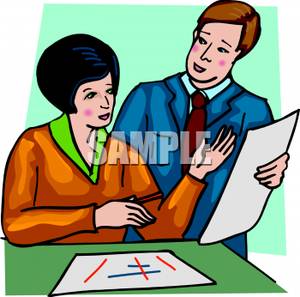 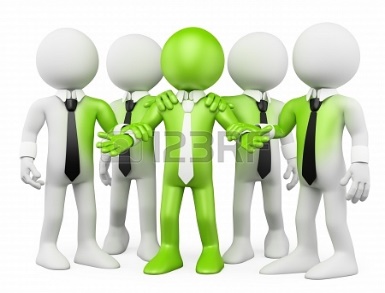 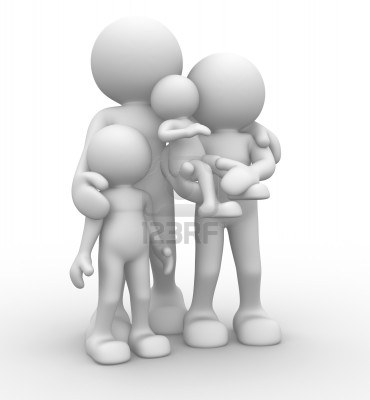 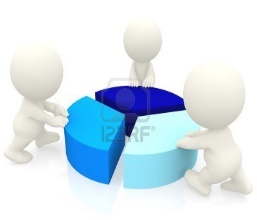 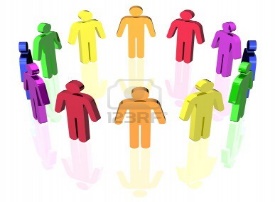 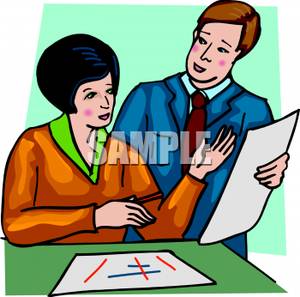 ХАСУМ ХЯНАЛТ
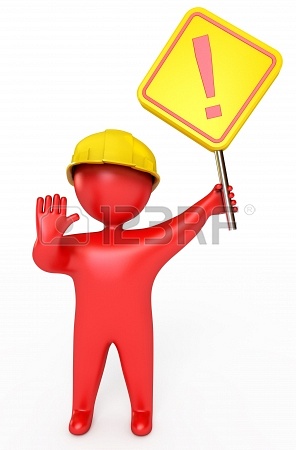 ХАСУМ-ийг гаргахад анхаарах зарим асуудал
Нийтийн албанд томилогдохоор нэр дэвшсэн этгээдийн хувийн ашиг сонирхлын урьдчилсан мэдүүлгийг томилохоос өмнө хянуулах;
ХАСУМ-ийг хянасан тухай Авлигатай тэмцэх газраас ирүүлсэн албан бичгийг үндэслэн цахим системд холбогдох бүртгэлийг хөтлөх
АЛБАН ТУШААЛТНЫ ХУВИЙН АШИГ СОНИРХЛЫН МЭДҮҮЛЭГ БОЛОН ХӨРӨНГӨ, ОРЛОГЫН МЭДҮҮЛГИЙН МАЯГТЫГ  БӨГЛӨХ
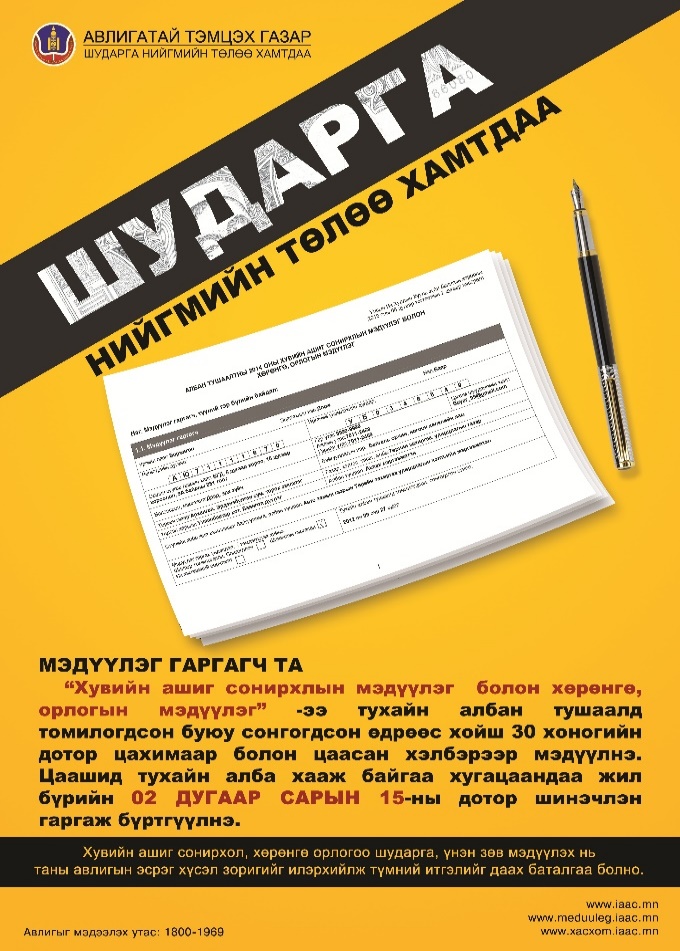 Улсын Их Хурлын Хууль зүйн байнгын хорооны
2012 оны 05 дугаар тогтоолын 2 дугаар хавсралт
 
/ЗАГВАР ЖИШЭЭ/
ХШДШХ-2016 он
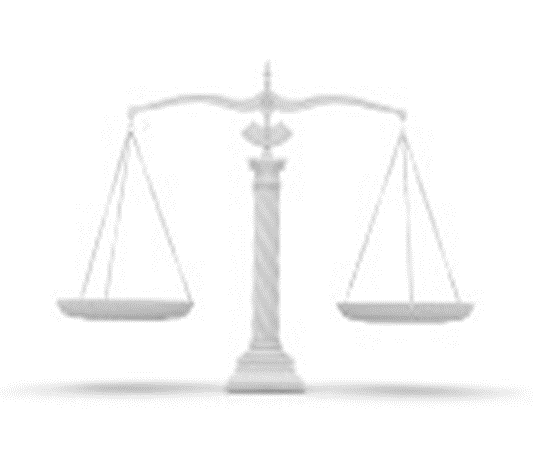 ЭРХ ЗҮЙН ЗОХИЦУУЛАЛТ:
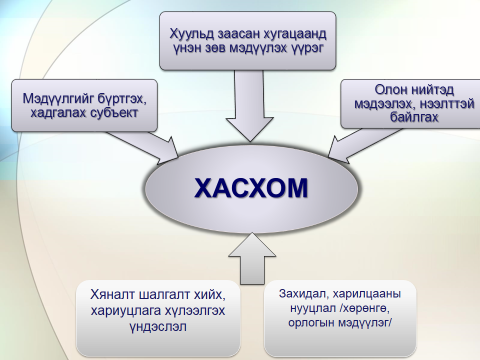 ХУВИЙН АШИГ СОНИРХЛЫН МЭДҮҮЛЭГ БОЛОН ХӨРӨНГӨ ОРЛОГЫН МЭДҮҮЛЭГ
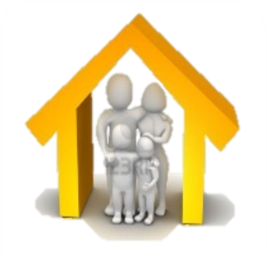 ХШДШХ-2016 он
Нэг. Мэдүүлэг гаргагч, түүний гэр бүлийн байдал:
Хоёр. Хувийн ашиг сонирхол
Хоёр. Хувийн ашиг сонирхол
Хоёр. Хувийн ашиг сонирхол
Хоёр. Хувийн ашиг сонирхол
Хоёр. Хувийн ашиг сонирхол
Гурав. Хөрөнгө, орлого:
Гурав. Хөрөнгө, орлого:
2.Хөрөнгө, зээл
3.2 Хөрөнгө, зээл
3.2 Хөрөнгө, зээл
3.2 Хөрөнгө, зээл
3.2 Хөрөнгө, зээл
3.2 Хөрөнгө, зээл
3.2. Хөрөнгө, зээл
3.2. Хөрөнгө, зээл
3.2. Хөрөнгө, зээл
3.2. Хөрөнгө, зээл
3.2 Хөрөнгө,зээл
3.2. Хөрөнгө, зээл
3.2 Хөрөнгө, зээл
ХАСХОМ-ИЙГ МЭДҮҮЛЭХЭД АНХААРАХ АСУУДЛУУД
ЭБАТ ХАСХОМ-ИЙГ ХҮЛЭЭЖ АВАХДАА АНХААРАХ АСУУДЛУУД:
Мэдүүлгийн хамрах болон томилогдсон огноо

Мэдүүлэг гаргах үндэслэлийг сонгуулах

Цахимд 2017 он гарангуут автоматаар эрх нээгдэнэ. 2015, 2015* гэж байгаа бол хэдэн хэдэн эрх үүснэ. Иймд мэдүүлэг гаргагчийн нэрсийн жагсаалтын дагуу хянаж, 2016 оны нэг л эрхийг үлдээж, бусдыг устгана. 
Шинээр томилогдсон мэдүүлэг гаргагч томилогдсоны өмнөх жилийн мэдүүлгийг гаргасан эсэх. /Жишээ нь 2016 оны 12 дугаар сарын 15-нд томилогдсон албан тушаалтан 2015* мэдүүлэг гаргана./

Мэдүүлгийн маягтыг бүрэн, гүйцэд бөглөсөн эсэхийг хянах
ЦААШИД ХЭРЭГЖҮҮЛЭХ ҮЙЛ АЖИЛЛАГААНЫ ЧИГЛЭЛ :
Хувийн ашиг сонирхлын мэдүүлэг болон хөрөнгө, орлогын мэдүүлгийн цахим систем /судалгаа, дүн шинжилгээ хийх, хяналт/-ийн  програм хангамжийг сайжруулсан;
Нийтийн албанд томилогдохоор нэр дэвшигчийн хувийн ашиг сонирхлын урьдчилсан мэдүүлэг /ХАСУМ/-ийг цахимаар бүртгэх;
ХАСУМ, ХАСХОМ-ийг “Баталгааны маягт”-аар бүртгэж авах;
Нийт мэдүүлэг гаргагч, албан тушаалтнуудын ХАСХОМ-ийг  хууль тогтоомжид заасны дагуу олон нийтэд нээлттэй болгох.
АНХААРАЛ ХАНДУУЛСАНДБАЯРЛАЛАА
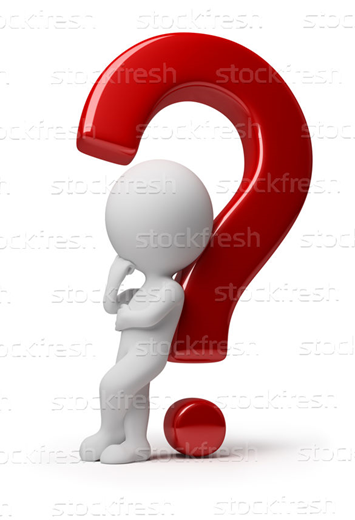